Эрудит-марафон всезнаек

 
ИЗ
«ЗАМОРОЧКИ
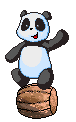 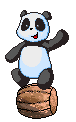 БОЧКИ»
Автор: Хитёва Е.П., учитель русского языка и литературы
МБОУ «Макуловская СОШ»
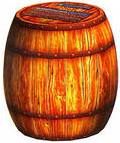 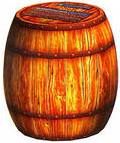 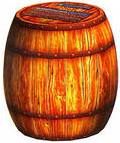 ЭТИМОЛОГИЯ
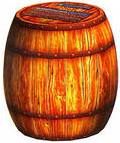 5
6
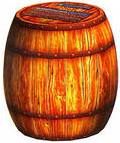 4
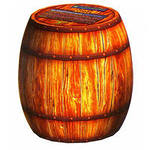 3
2
1
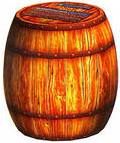 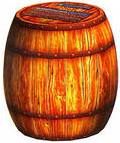 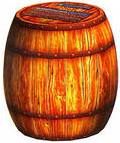 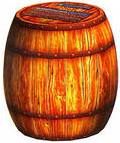 5
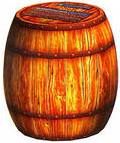 4
6
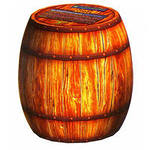 3
2
1
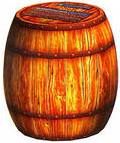 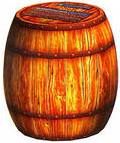 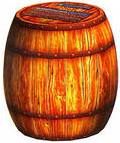 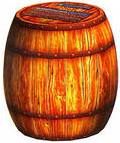 5
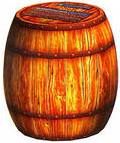 4
6
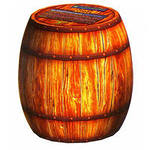 3
2
1
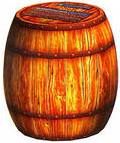 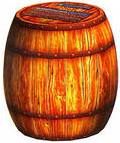 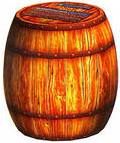 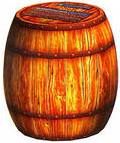 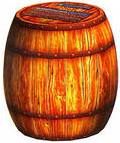 4
5
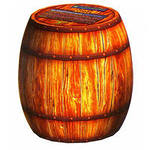 3
6
2
1
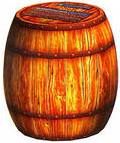 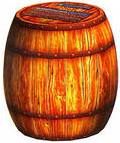 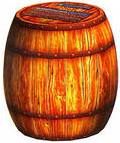 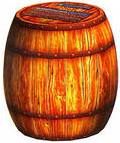 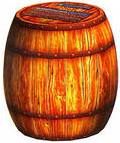 4
5
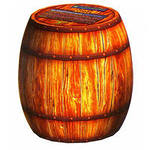 3
6
2
1
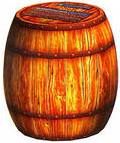 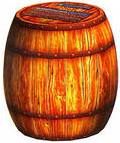 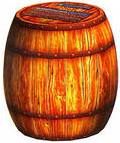 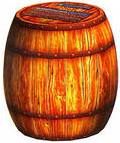 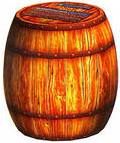 4
5
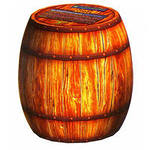 3
6
2
1
ФИНАЛ
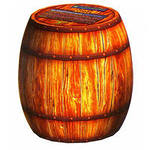 1
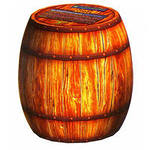 2
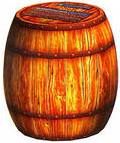 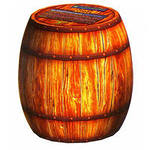 3
СУПЕР
ИГРА
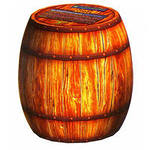 4
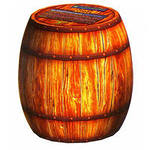 5
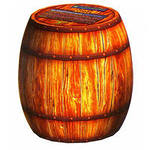 6
Что изучает этимология?
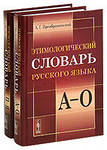 ПРОИСХОЖДЕНИЕ
 СЛОВ
Этот цветок в греческом языке означает «звезда»…
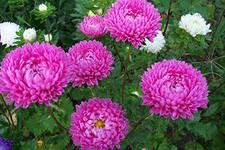 Этот цветок называют сыном солнца…
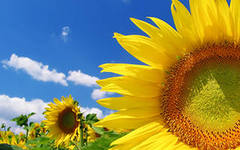 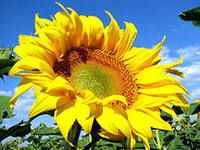 Этот фрукт называют «китайским яблоком»…
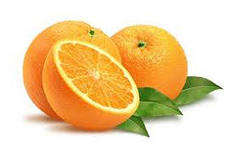 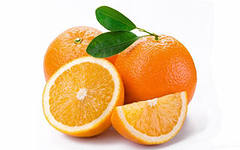 В переводе с латинского языка этот цветок означает «небольшой меч». Название дано по форме листьев.
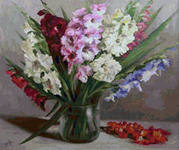 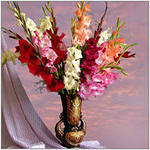 Это слово в удмуртском языке означает «ушко из теста»…
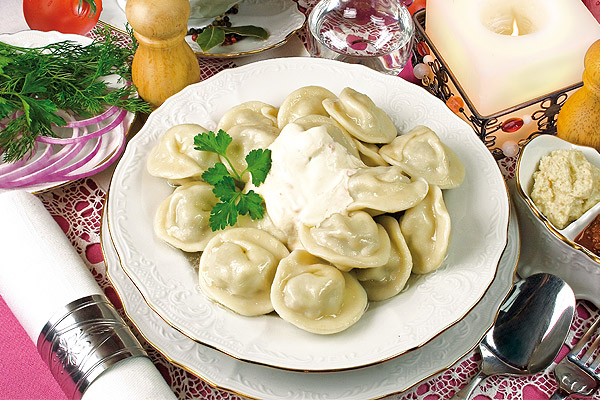 Какую часть слова можно найти в земле?
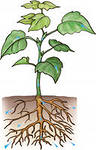 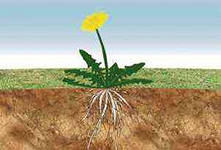 Какой частью речи могут быть слова:    покрой           жгут            пила?
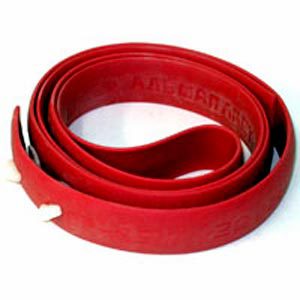 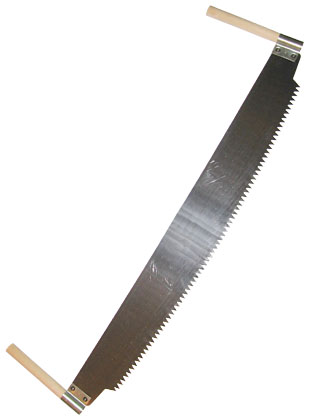 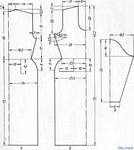 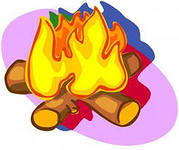 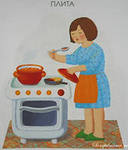 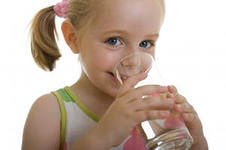 Какой раздел науки о языке изучает его звуковую сторону?
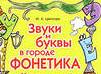 Этот раздел лингвистики изучает словосочетания и предложения?
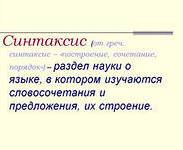 Какое наречие пишется с двумя дефисами?
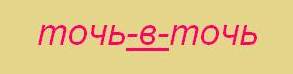 В этом словаре можно узнать о произношении слов?
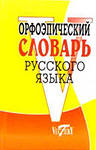 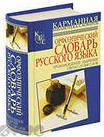 Кто по специальности Тимофей Андреевич Ковда?
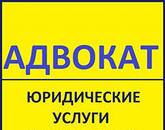 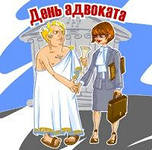 В каком городе родился Александр Дмитриевич Голов?
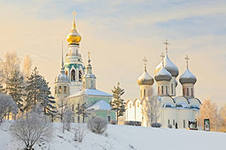 Вологда
Что любит есть на завтрак Ольга Дмитриевна Акова?
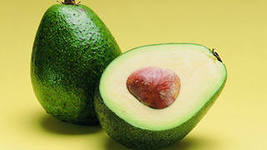 На чём ездит Денис Евгеньевич Писолев?
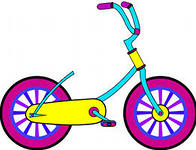 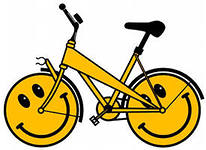 Чем пользуется в быту Кармен Артуровна Джан?
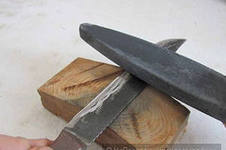 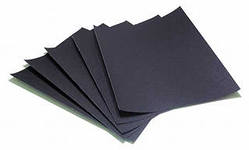 По какой стране путешествовал Андрей Устинович Гаракин?
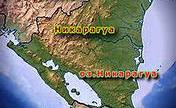 В каком имени 30 Я?
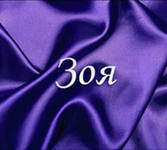 Он создал первый русский университет. Он сам был первым нашим университетом. Назовите этого человека.
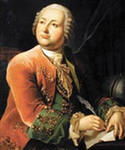 Какого цвета неопытная молодёжь?
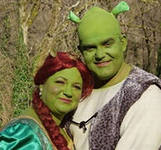 Слово с удвоенной           ?
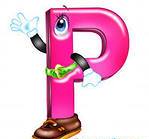 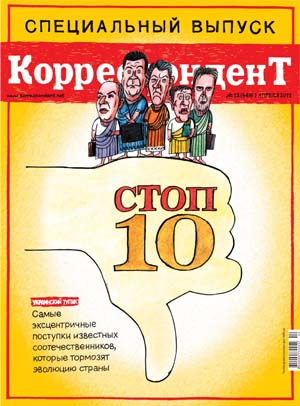 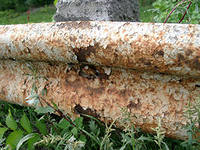 Автор современного толкового словаря?
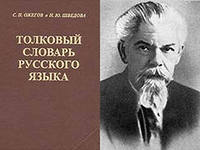 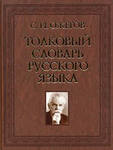 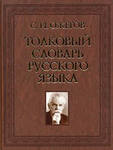 Автор четырёхтомного Словаря живого великорусского языка?
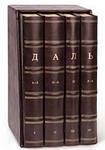 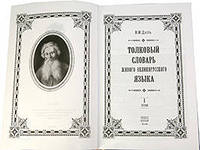 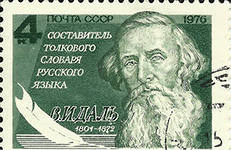 Что такое аббревиатура?
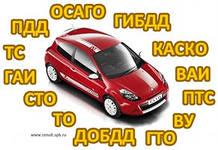 ЦУМ
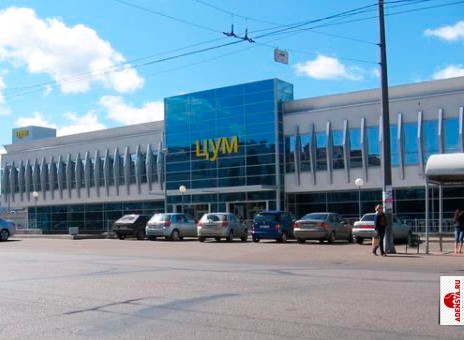 вуз
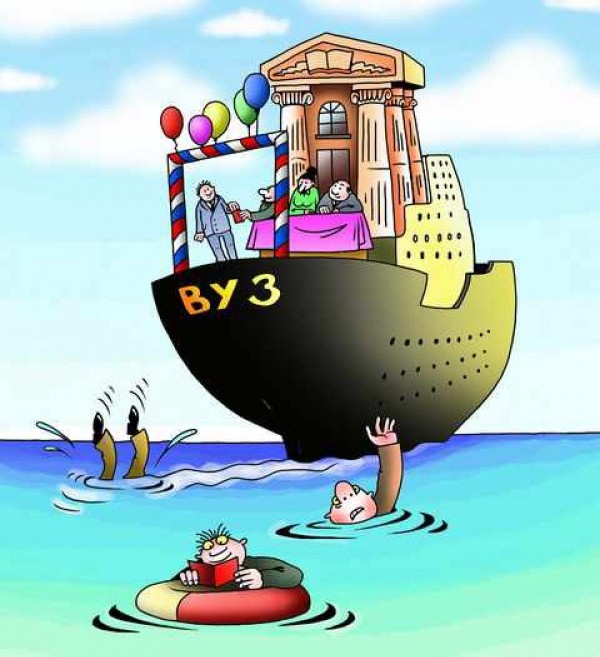 ГИА
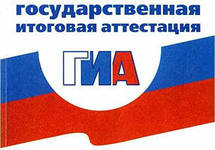 ВДВ
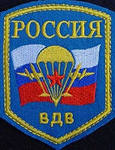 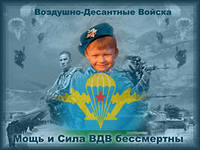 МГУ
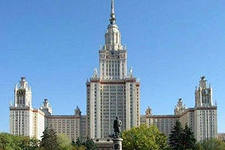 Как превратить оценку в вечер танцев?
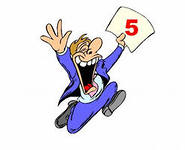 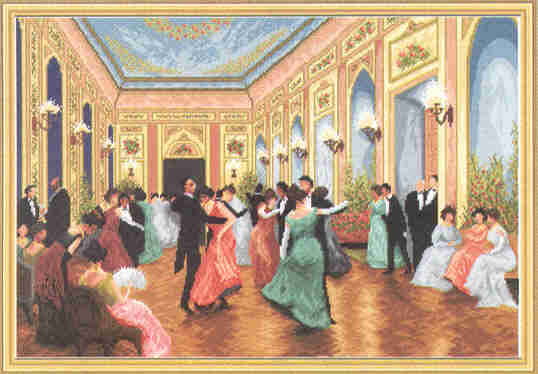 -
=
Л
Как превратить ветку в водоём?
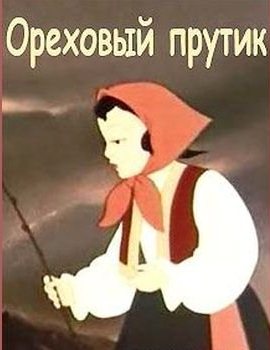 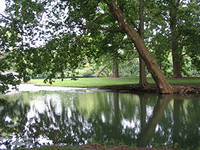 Какой остров  можно носить под рубашкой?
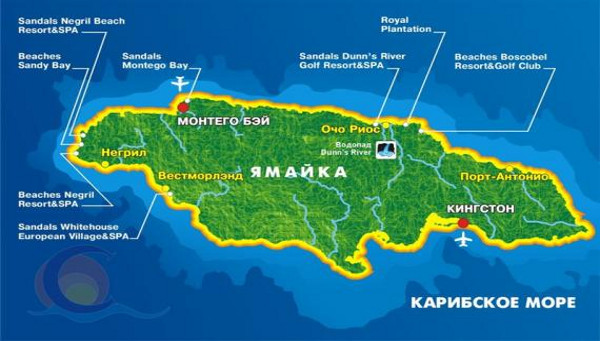 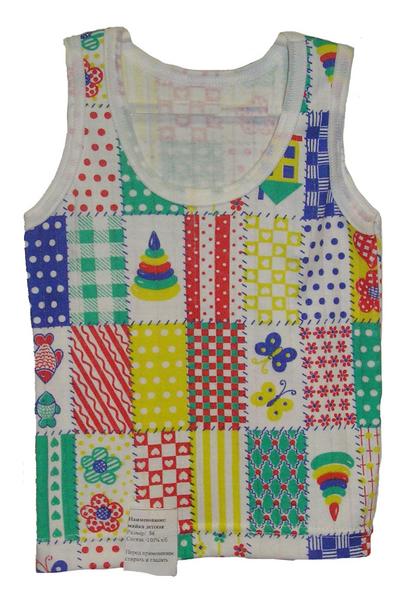 Я
+
=
Название какого очень распространенного дерева состоит из четырёх предлогов?
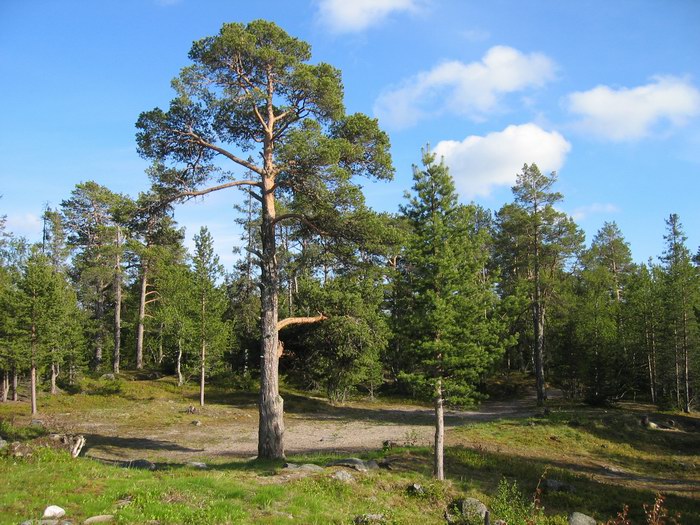 Из каких двух предлогов можно составить название домашнего животного?
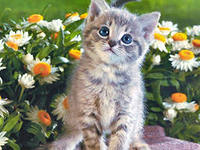 Как измерить расстояние нотами?
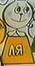 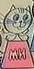 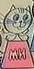 Подлежащее и сказуемое в предложении являются…?
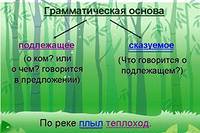 Какое слово принадлежит только тебе. При этом оно  употребляется чаще другими?
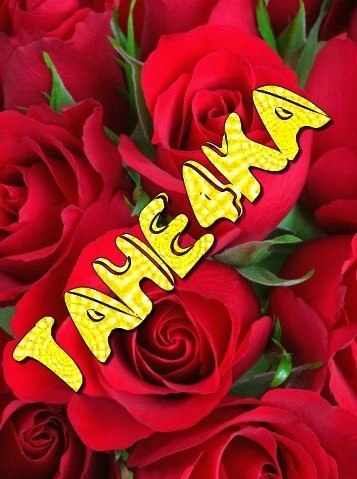 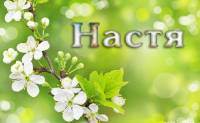 Что хочет скрыть Тарас Сергеевич Арзов?
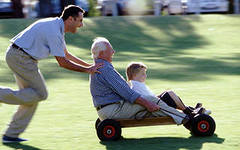 Это слово произошло от греческого  «тетро» – «сложенный вчетверо»…
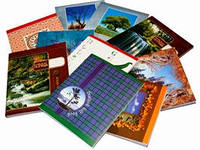 Какое государство начинается на А и оканчивается тремя Я?
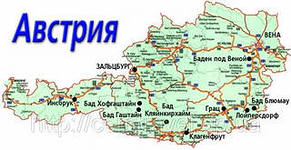 МИД
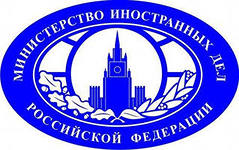 ОТГАДАЙТЕ РЕБУС-ПОЖЕЛАНИЕ!
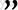 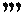 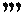 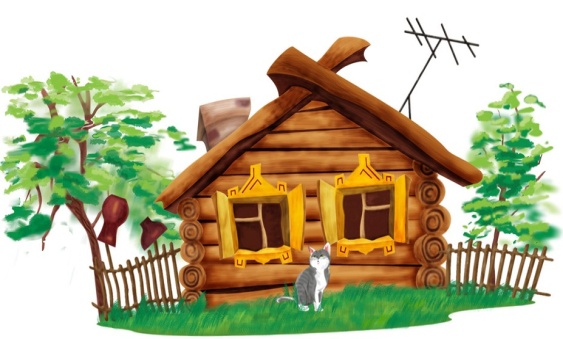 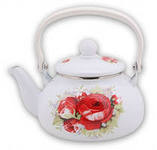 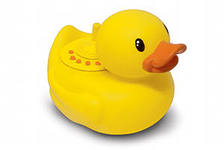 ТЕ
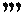 Й
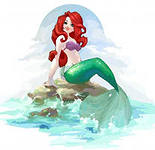 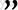 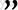 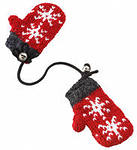 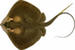 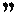 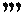 2=Ы
5
!
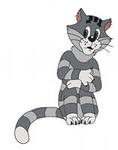 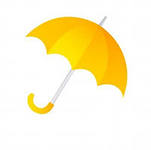 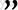 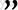 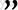 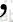 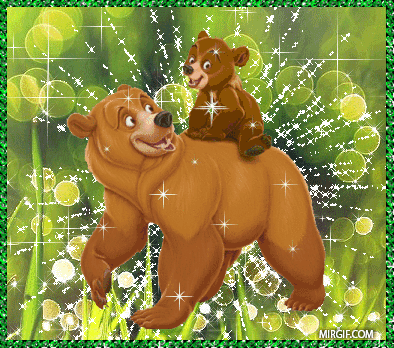 СПАСИБО  ЗА  ВНИМАНИЕ!
Литература
stitchfanclub.com (картинка мишек)
provincialnotes.livejournal.com (авокадо)
psytrance.ru (бочка)
simart.info (велосипед)
prometeus.nsc.ru (словарь)
lacywest.com (наждак)
one-must.ru (астры)
scharks.ru (Никарагуа)
kaleidoscope-ru.forumy.eu
multworld.ru (Зоя)
forum.rubcovsk.ru (подсолнух)
infoflotforum.ru (Ломоносов)
eva.vnt.ru (апельсин)
newsland.ru (молодежь)
dusia.telekritika.ua (корреспондент)
stb.ua (гладиолус)
shishlena.ru (пельмени)
iohanga.ru (Ожегов)
airsoftgun.nnov.ru (жгут)
blog.cntiprogress.ru (Даль)
страна-читалия.рф (костер)
yaplakal.com (аббревиатура)
chitai-gorod.ru (фонетика)
kazan.dkvartal.ru (ЦУМ)
900igr.net (синтаксис, наречие, грам.основа))
kavicom.ru (вуз)
wwww4.com (словарь)
shkolakar.ucoz.ru (ГИА)
forum.ozpp.ru (адвокат)
prizyvnikmoy.ru (ВДВ)
boy-and-girls.3dn.ru (Вологда)
kazeu.kz (МГУ)
igolka.in.ua (бал)
myltik.ru (прутик)
in-fly.ru (Ямайка)
fotoregion.ru (сосна)
hotwalls.ru (кот)
muzicforchildren.blogspot.ca (ноты)
signa-foto.ucoz.ru (имя)
ru.123rf.com (возраст)
odis. by (тетрадь)
dostavim-gruz.at.ua (Австрия)
newsmoldova.ru (МИД)
VremyaZabav.ru›zanimatelno/rebusi.html (картинки из ребуса)
pesochnizza.ru›igroteka/rebusy-strany  (картинки из ребуса)
С.И.Львова. Русский язык. 5-11 классы. Лингвистические игры. 2010 г (вопросы )